RGP SAJ-105 & Ecosystem Management Agreement 22022 Annual Report
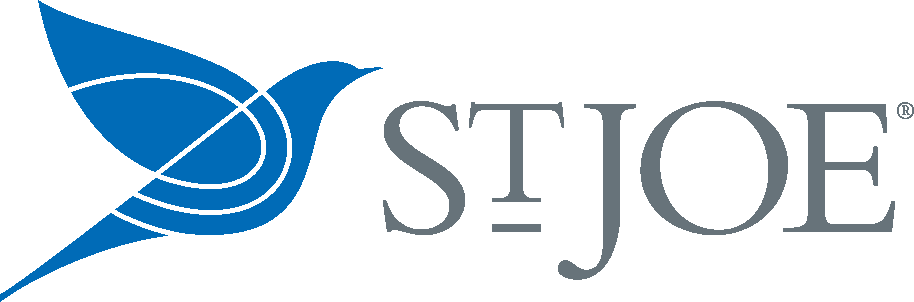 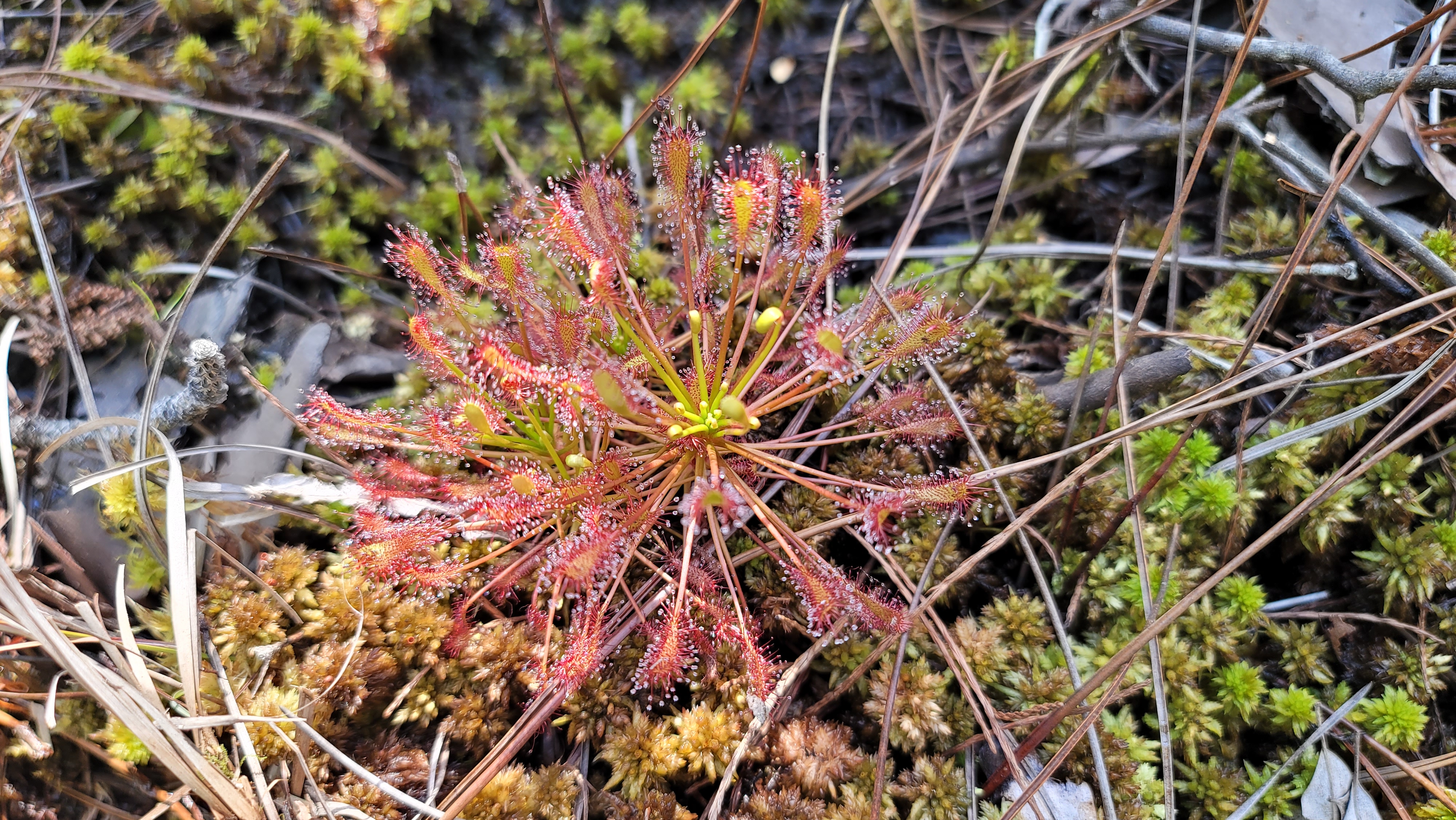 Contents
Summary…………………………………………………………………2
2022 Project Ledger………………………………………………..3
2022 Sub-basin Ledger…………………………………………...5
Conservation Unit Ledger……………………………………….6
GIS Projects Conservation Easement Map  …………….7
Conservation Unit Land Management Summary…….8
1
RGP SAJ-105 & Ecosystem Management Agreement2022 Annual Report
SUMMARY
In 2015, the Florida Department of Environmental Protection executed a second Ecosystem Management Agreement with The St. Joe Company covering 42,889 acres of St. Joe ownership. Subsequently, the Army Corps of Engineers issued SAJ-105 for 43,977 acres including St. Joe ownership as well as other ownership located in the West Bay watershed within Bay County, Florida. This agreement was renewed by Florida Department of Environmental Protection and Army Corps of Engineers on December 20, 2020.

This is the seventh annual report for SAJ 105 and EMA 2.  All projects approved under the SAJ-105 EMA 2 criteria are included in the Project Ledger, three projects were approved in 2022. All projects authorized by RGP/EMA 2 are depicted in the Projects and  Conservation Easement map and listed in the following project ledger.
2
2022 Project Ledger
SUMMARY
Impacts have not occurred 
        as of 12/31/2022
3
2022 Project Ledger
SUMMARY
Impacts have not occurred 
        as of 12/31/2022.
4
2022 Sub-basin Ledger
5
2022 Conservation Unit Ledger
* No Conservation Units are located within the ICW-WB Basin within the RGP105- EMA 2 boundary.
6
GIS Projects & Conservation Easement Map
7
Conservation Unit Land Management Summary
8